Grundlagen KAoA
Teil 1:
Das System von „Kein Abschluss ohne Anschluss“ (KAoA) Berufswahlkompetenz
Inhalt der Powerpoint
Teil 1Das System von „Kein Abschluss ohne Anschluss“ (KAoA) Berufswahlkompetenz
Teil 2Standardelemente in der Sek I unter Berücksichtigung regionaler Bezüge
Teil 3Anschlussmöglichkeiten nach der Sekundarstufe I
Teil 4Standardelemente in der Sek II unter Berücksichtigung regionaler Bezüge
Teil 5Aufgaben der SchuleInnerschulische KoordinationVernetzung und regionale Partner
Teil 5Handwerkszeug für StuBos
KAoA
Umsetzung von KAoA in vier zentralen Handlungsfeldern (HF)
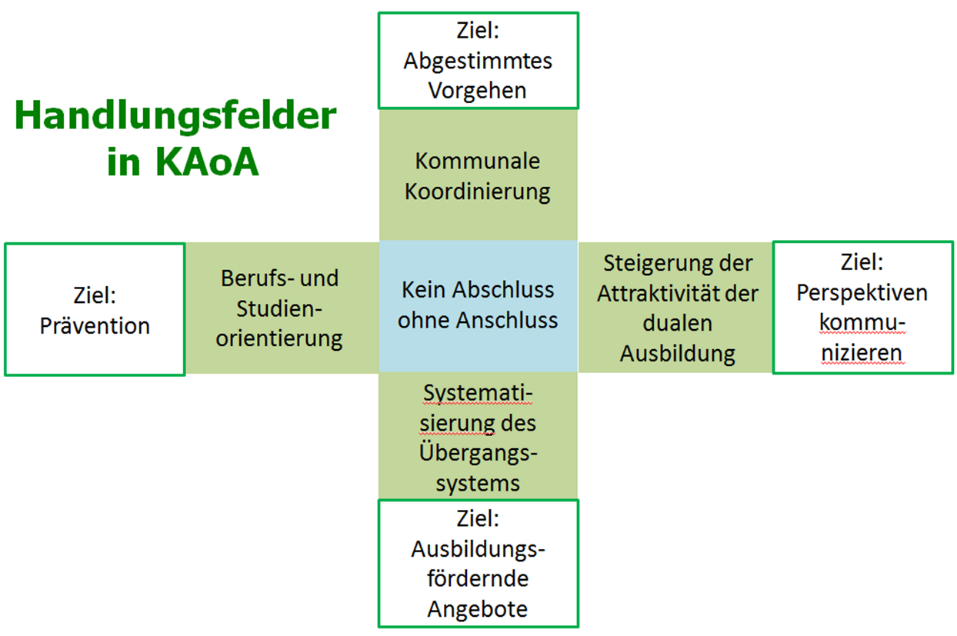 HF IV: Kommunale Koordinierung
HF III: Steigerung der Attraktivität der dualen Ausbildung
HF II: Übergänge gestalten
HF I: Berufliche Orientierung
Angebot an Anschlüssen ist unübersichtlich
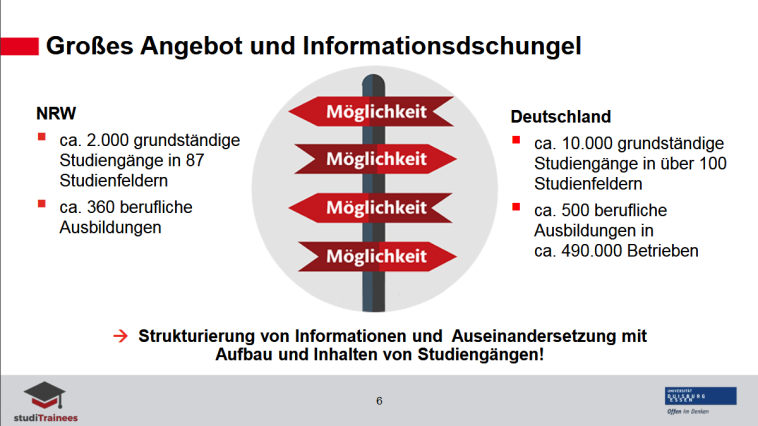 Quelle: studiTrainees, Baustein: Studienstrukturen und Studieninhalte, Download unter: www.stubo-schulungen.de
Ausbildungs- und Studienabbrüche
https://www.bmbf.de/bmbf/shareddocs/downloads/files/21-04-28-bbb-2021.pdf?__blob=publicationFile&v=1
www.dzhw.eu
[Speaker Notes: Die Zahl der Abbrüche bei Ausbildung und Studium ist hoch.
Wir alle wissen, dass nicht alle SuS, die das Abitur erreichen, auch studierfähig sind.
Und viele SuS stolpern in eine Ausbildung oder in eine Studium, die dann doch nicht die Richtige ist.]
KAoA
„Kein Abschluss ohne Anschluss“:
Das System von „Kein Abschluss ohne Anschluss“ (KAoA)
landesweit einheitliches und aufeinander aufbauendes Gesamtsystem der Beruflichen Orientierung 
Beförderung eines nachhaltigen und systematischen Übergangs von der Schule in den Beruf
Eröffnung einer Anschlussperspektive für allen jungen Menschen 
Kooperation aller relevanten Akteure, Institutionen und Angebote
KAoA: Ziele für Schülerinnen und Schüler
Jugendliche sollen befähigt werden, ihre Bildungs- und Berufsbiografien aktiv und eigenverantwortlich zu gestalten.
Jugendliche sollen durch breit angelegte Informationsmöglichkeiten und der Erfahrungssammlung in der Arbeitswelt ihr individuelles Berufswahlspektrum erweitern.
Jugendliche sollen zu reflektierten Berufs- und Studienwahlentscheidungen kommen und realistische Ausbildungs- und/oder Studienperspektiven entwickeln.
Es gibt keinen Abschluss ohne Anschluss. Jedem Jugendlichen wird ein passgenauer und zielorientierter Weg im Übergangssystem aufgezeigt und angeboten.
Ziel im Endausbau des Landesvorhabens ist, allen jungen Frauen und Männern, die ausbildungsfähig und ausbildungswillig sind, eine verbindliche Ausbildungs-perspektive zu geben.
Berufswahlkompetenz
Informationsbeschaffung zu Berufen und deren Anforderungen
Nutzung von Analyseinstrumenten 
Durchführung von Praktika
Umsetzung der verschiedenen Bewerbungsverfahren
Nutzung von Beratungs- und Unterstützungssystemen
Organisation und Dokumentation des Berufswahlprozesses
Orientierungsfähigkeit
Berufserkundungsfähigkeit 
Entscheidungsfähigkeit
Berufsfindungsfähigkeit 
Bewusstwerdung eigener Interessen und Fähigkeiten, Reflexionsfähigkeit der Selbsteinschätzung / Anforderungen
Entwicklung einer Anschlussperspektive in Phasen
Entwicklung
Phasen
Entscheidungen realisieren
BI
Gestaltung der Übergänge 
in Sek. I und Sek. II
Ziel-
setzung:
Mindestens
zwei realistische
Anschlussperspektiven
entwickeln/ realisieren
Entscheidungen treffen
Die eigene Richtung finden
Praxis der Arbeitswelt 
kennenlernen und 
erproben
Abgleich Selbsteinschätzung                                                     
        und Anforderungen
Praktische Erfahrung machen
Jugendliche/r
Praxisbezogen lernen und sich qualifizieren
Berufsfelder erkunden 
und Informationensammeln
Informationen sammeln und
       Berufe-Spektrum erweitern
Ausgangslage: oft nur ein z.T. 
unrealistisch ein-
geschätzter 
„Traum-
beruf“
Selbsteinschätzung überprüfen
Potenziale entdecken 
und den eigenen Standort bestimmen
Orientierung finden/ Bewusstwerden        
    der eigenen Interessen und Fähigkeiten
persönliches Berufe-Spektrum
[Speaker Notes: Erst die Perspektive weiten, um mehr Möglichkeiten in Betracht zu ziehen als den einen Traumberuf,
dann in Verbindung mit Fähigkeiten und Neigungen den Fokus wieder einengen auf 2 Anschlussperspektiven.]
4 Phasen Beruflicher Orientierung
Die Phasen korrespondieren mit Standardelementen:

Potenziale erkennen und als Planungsgrundlage für den individuellen Lernprozess                                                    nutzen
Berufsfelder kennenlernen
Praxis der Arbeitswelt kennenlernen und erproben
Ausbildung- oder Studienwahl konkretisieren, Übergänge gestalten
Internetauftritt der Kommunalen Koordinierung Düsseldorf
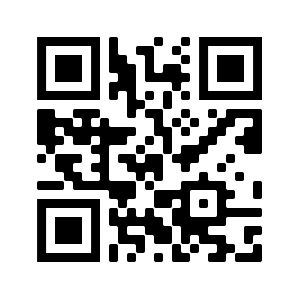 www.koko-dus.de
aktuelle Übersicht über die Standardelemente
Terminkalender
Praxishilfen
digitale Unterrichtsangebote
regionale Ansprechpartner*innen
Infos für Eltern & Schüler*innen
Kontaktdaten der Kommunalen Koordinierung, der Schulamtskoordination, der Bildungsberatung,des zdi-Netzwerks MINT Düsseldorf
Grundlagen KAoA
Bei Fragen: 
Schulamtskoordinatorin Ute Scheid
ute.scheid@duesseldorf.de
Tel. 0211.8921947
Kommunale Koordinierung Düsseldorf
https://www.kommunale-koordinierung.com/kontakt/